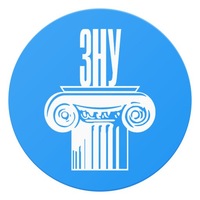 Лекція № 11 
«Концептуальний інструментарій  філософії креативності як суттєвий маркер туризму і основа креативної економіки: кроскультурний аспект»
Викладач: д.ф.н., проф. кафедри менеджменту організацій та управління проєктами  Інженерного навчально-наукового інституту Воронкова Валентина Григорівна
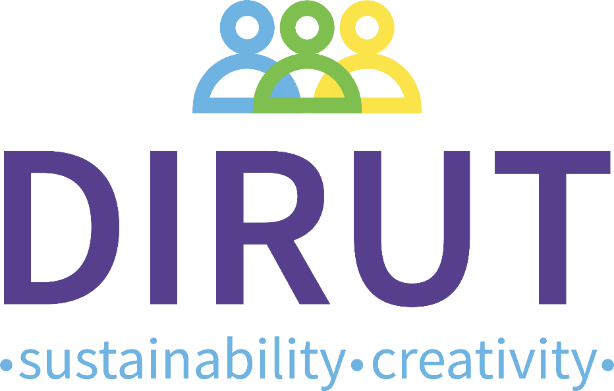 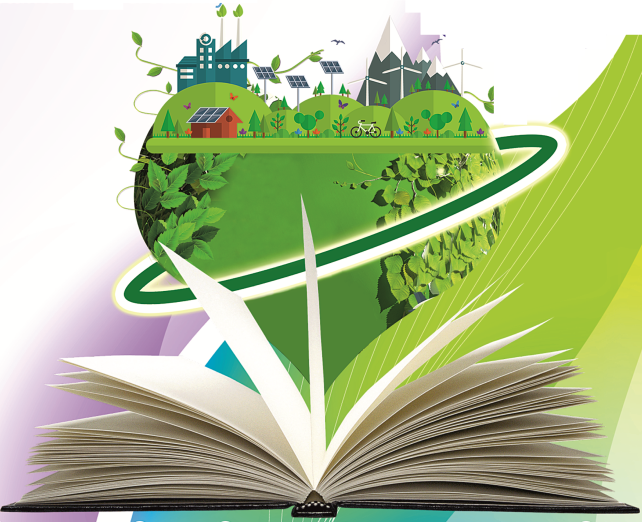 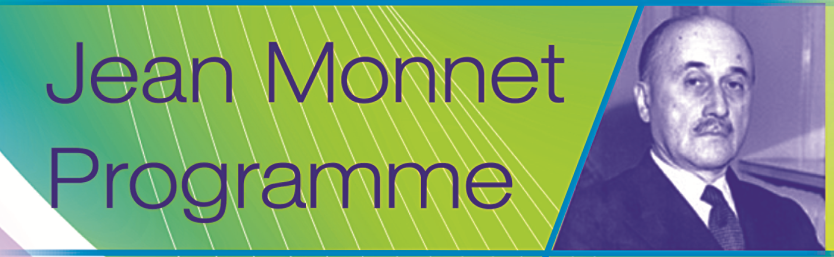 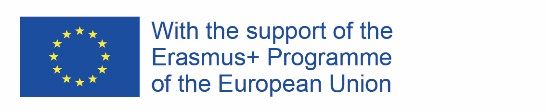 План
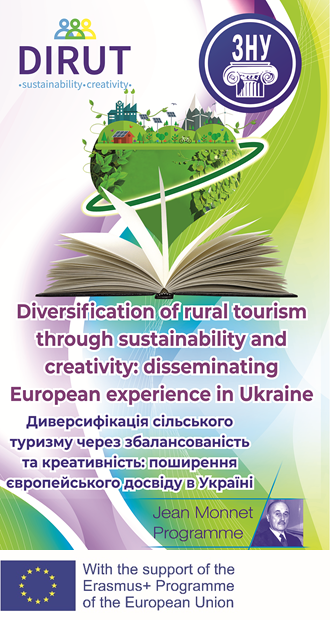 1. Методологічні засади визначення креативної особистості та креативної економіки. Понятійно-категоріальний апарат креативного туризму та креативного мислення. 
2.  Нова конвергенція креативної економіки, бізнесу, менеджменту. 
3. Туризм як чинник економічного зростання в багатошвидкісному світі. 
4. Інформаційно-комп’ютерні технології та їх інтеграція до туризму: проблеми складності, невизначеності, стохастичності, асиметрії інформації. 
5. Інновації в туризмі.
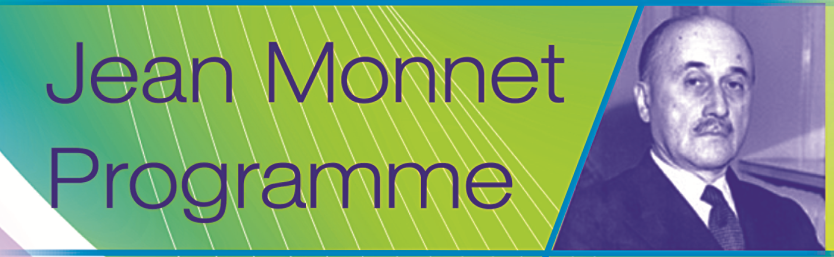 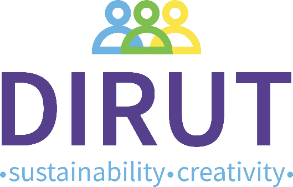 Актуальність теми
Актуальність теми полягає в тому, що креативний туризм сьогодні відіграє провідну роль у розв’язанні багатьох  економічних завдань господарювання в умовах кризи. 
Актуальним залишається формування концепції креативного туризму 4.0 в країнах ЄС і Україні, завдяки якій можна вийти з кризи і налагодити успішну реалізацію розвитку туристичної діяльності. Ефективна діяльність туризму залежить не тільки від високого рівня конкурентоспроможності, достатнього розвитку ІКТ, але й від компетенції персоналу. 	
Ситуацію кризи та нестабільності супроводжують: 
1) наявність невизначеності, пов’язаної з пандемією COVID-19; 
2) необхідністю формування концепції розвитку туризму 4.0; 
3) упровадженням ІКТ та розвитком проривних технологій;	 
4) формуванням професійних працівників, що володіють основами науки Data science, BIG  DATA
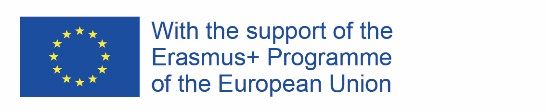 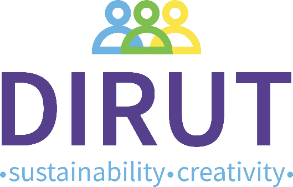 1. Методологічні засади визначення креативної особистості та креативної економіки. Понятійно-категоріальний апарат креативного туризму та креативного мислення.  Які Ви знаєте методи і викориситовуєте для аналізу?
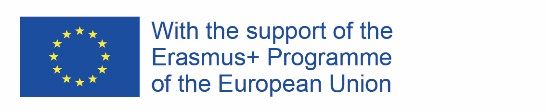 Понятійно-категоріальний апарат: креативний туризм, творчість, креативність
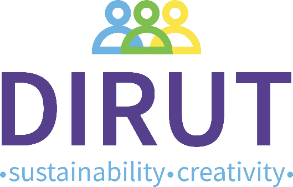 Креативний туризм – це багатогранний соціокультурний феномен, що виступає, як:  
потужний чинник цифрової економіки,  яка стає усе більш високотехнологічною та сприяє створенню інноваційних туристичних продуктів;
глобальний чинник розвитку креативного цифрового суспільства та всіх його складових – економіки, соціальної сфери, духовної культури; 
процес міжкультурної взаємодії, забезпечення оптимальних форм проведення дозвілля, реалізація різних форм використання вільного часу як чинників формування креативно-інноваційного мислення, культури, світогляду особистості;
туризм як синтез людини, культури, господарства певного регіону, відношення до природи, слугує ефективним чинником формування «другої культури» як занурення людини в інший спосіб життя, іншомовне середовище;
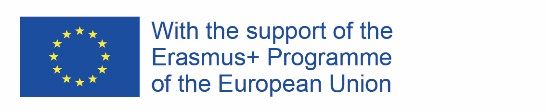 Творчість і креативність як складові креативного туризму
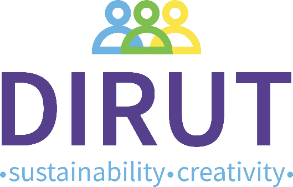 ЩО ВИ ВКЛАДАЄТЕ У ЗМІСТ ПОНЯТТЯ “КРЕАТИВНІСТЬ”?
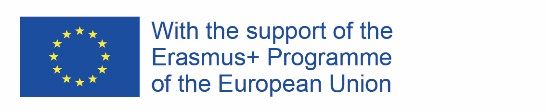 Запровадження європейських принципів до аналізу креативного туризму:
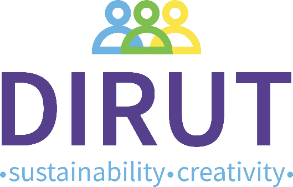 транспарентності (прозорості, наявності ефективних форм комунікації);
відкритості;
рівності доступу до інформації;
пропорційності;
довіри;
взаємного визнання;
рівного ставлення і недискримінації;
креативності.
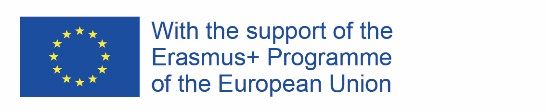 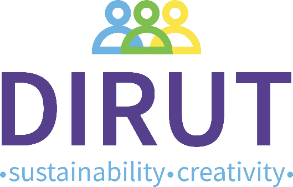 2. Нова конвергенція креативної економіки, бізнесу, менеджменту.
Креативна економіка включає: розвиток креативних технологій, креативного бізнесу, гнучкого (Agile) менеджменту, креативного туризму  
Розвиток креативних технологій, здатних генерувати економічне зростання і розвиток;
Розвиток креативних індустрій, що  сприяють культурному розмаїттю та розвитку людського потенціалу; 
 Просування інновацій і цифровізації технологій та їх використання в екосистемі туризму;
Вироблення інноваційних рішень та інвестування у розвиток цифрових навичок; 
Креативні індустрії походять з індивідуальної творчості, навичок, талантів та мають потенціал до формування добробуту  та створення робочих місць є серцем креативної економіки.
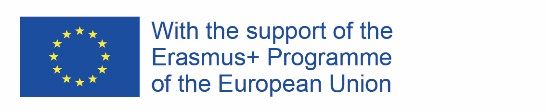 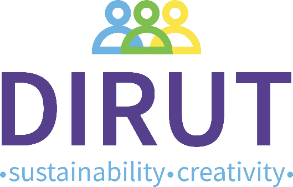 ЄС виділяє наступні види  креативних індустрій, прийнятих Європейським парламентом:
нараховує 12 різних секторів:
 Це: 
видавнича діяльність;
виробництво кіно-, відеофільмів і телевізійних програм, фонограм, музична видавнича діяльність;
розробка і трансляція заходів;
комп’ютерне програмування, консультації, а також суміжні з ними види діяльності;
діяльність інформаційних служб;
архітектурно-інженерна діяльність;
технічні випробування й аналіз;
наукові дослідження та розробка (R&D);
реклама та маркетингові дослідження;
інші професійні, наукові й технічні заходи;
мистецтво й розважальні заходи;
спортивні заходи та організація відпочинку й розваг. 
(креативні і культурні сектори визначаються як сектори наукоємних послуг, з високою доданою вартістю; кластерна модель їх організації – ІТ-сфера, мистецтво, освіта, дизайн, туризм), по кількості створюваних робочих місць в Європі посідають третє місце, що у 2,5 рази більше, ніж індустрія автомобілебудування).
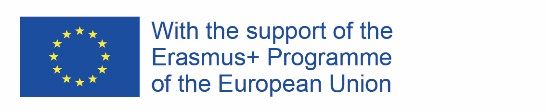 Креативні індустрії в ЄС:
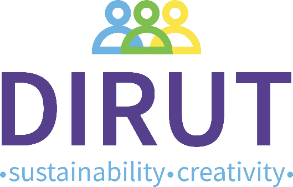 За даними ЄС, на частку креативних індустрій припадає 3,4% світового ВВП,  що становить майже 1,6 трлн. дол. й удвічі перевищує обсяги щорічних надходжень від міжнародного туризму; частка зайнятих у креативній економіці досягла 25% молодого населення світу. 
Концептуальна людиноцентрична модель збалансованого розвитку креативних індустрій в ЄС як найвищого вияву людської діяльності – творчості, стимулює виробництво інноваційних  креативних індустрій, вимірюється ЄВРОСТАТОМ, і включає:
креативність;
креативне виробництво;
розповсюдження + комерціалізація;
збереження й відновлення;
розвиток інфраструктури;
інформаційно-комунікаційні технології;
інтерактивні заходи  (фестивалі, майстер-класи, створення унікальних продуктів.
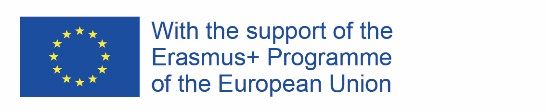 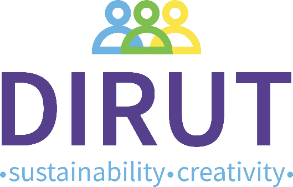 Напрями  розвитку  креативних  індустрій в  Україні
Розвиток інфраструктури креативного туризму – формування мережі бізнес-інкубаторів для креативних індустрій;
фінансова і консультаційна підтримка креативних індустрій;
співпраця з міжнародними центрами креативних індустрій ЄС  - просування на світові ринки та збільшення продукції креативних індустрій;
бізнес-освіта з креативних індустрій – розширення програм бізнес-освіти у сфері креативної економіки; 
розширення стратегічних завдань щодо створення інноваційних полісів  як креативних міст високих проривних технологій;
програма видачі пільгових кредитів на будівництво готелів та інших об’єктів туристської інфраструктури (інвестиції в туристичне  будівництво);
розвиток внутрішнього туризму  місцевих турів  по Україні – «Відкривай Україну»;
розвиток регіонального креативного туризму місцевими незалежними турагенствами;
біометрична ідентифікація пасажирів, що вимагає повної автоматизації проходження всіх процедур, для чого необхідне формування єдиної біометричної системи і забезпеченняи інформаційної безпеки захисту даних.
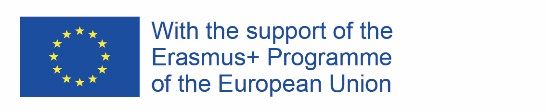 Туризм як конкурентоспроможний і ресурсоефективний сектор: що для цього слід зробити,  щоб повернути до нього довіру?
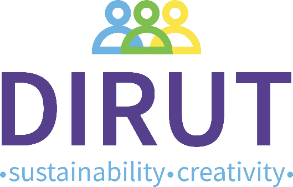 -  пом'якшувати соціально-економічні наслідки кризи для зайнятості населення в умовах пандемії COVID-19;
підтримувати розвиток внутрішнього і регіонального туризму; 
урізноманітнювати використання креативних технологій з метою підвищення конкурентоспроможності та його ресурсоефективності;
укріплювати координацію та партнерські зв'язки з метою перетворення туризму на чинник сталого розвитку;
сприяти збереженню робочих місць у секторі туризму у результаті економічних і соціальних наслідків  COVID-19;
сприяти укріпленню довіри через посередництво захисту і безпеки у всіх видах туристичної діяльності; 
сприяти соціальному партнерству між державою, бізнесом та громадянським суспільством;
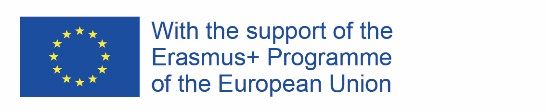 Креативна економіка як основа розвитку креативного туризму. Який зміст Ви вкладаєте у поняття “креативна економіка” і “креативний  туризм”.
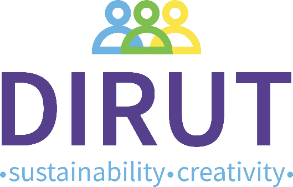 -  пом'якшувати соціально-економічні наслідки кризи для зайнятості населення в умовах пандемії COVID-19;
підтримувати розвиток внутрішнього і регіонального туризму; 
урізноманітнювати використання креативних технологій з метою підвищення конкурентоспроможності та його ресурсоефективності;
укріплювати координацію та партнерські зв'язки з метою перетворення туризму на чинник сталого розвитку;
сприяти збереженню робочих місць у секторі туризму у результаті економічних і соціальних наслідків  COVID-19;
сприяти укріпленню довіри через посередництво захисту і безпеки у всіх видах туристичної діяльності; 
сприяти соціальному партнерству між державою, бізнесом та громадянським суспільством;
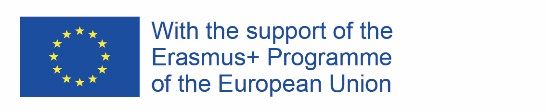 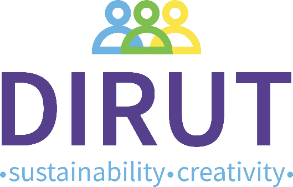 КРЕАТИВНИЙ SMART AGRO 2021:  ЦИФРОВА ТРАНСФОРМАЦІЯ АПК
використання технології  «Інтернету речовин» (IoT) та їх  застосування в агропромисловому комплексі;
реалізація «дорожньої карти» упровадження технології Інтернета речовин в АПК;
обмін цифровими даними по всьому ланцюгу створення доданих витрат у сільському господарстві (від постачальника  до виготовлення еколіочно безпечної продукції);
 адаптації «Індустрія 4.0» та IIoT в АПК («Цифрова ферма», Smart Farming);
моніторинг та прогностичне управління обладнанням: системи централізованого збору та аналіз даних про метеоумови та спеціальні сільськогосподарські параметри продукції; 
цифрові сервіси для прогнозування урожайності, відображення сорняків та хвороб на полях;
цифрові платформи та багатостороннє партнерство у сільському господарстві   та безпілотні транспортні засоби та підходи до їх застосування в АПК;
використання  високоточних даних віддаленого зондування Землі у сільському господарств,  5G  та їх використання  для повсюдного підключення датчиків і сенсорів;
розвиток сільського, зеленого, агротуризму ззалученням креативних технологій
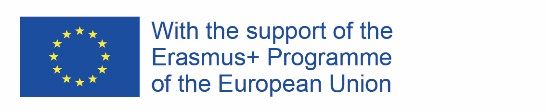 3. Туризм як чинник економічного зростання в багатошвидкісному світі
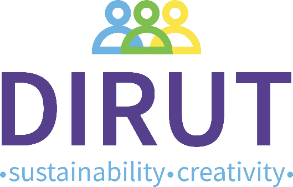 За даними ЄС, на частку креативних індустрій припадає 3,4% світового ВВП, що становить майже 1,6 трлн. дол. й удвічі перевищує обсяги щорічних надходжень від міжнародного туризму; при  цьому частка зайнятих у креативній економіці досягла 25% молодого населення світу.  
 Концептуальна людиноцентрична модель збалансованого розвитку, як найвищого вияву людської діяльності – творчості, стимулює виробництво інноваційних  і духовних благ, вимірюється також ЄВРОСТАТОМ, і включає:
креативність;
креативне виробництво;
розповсюдження + комерціалізація;
збереження й відновлення;
розвиток інфраструктури;
інформаційно-комунікаційні технології;
інтерактивні заходи  (фестивалі, майстер-класи, створення унікальних продуктів).
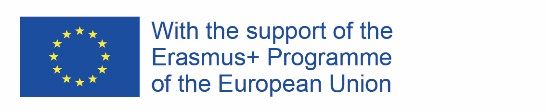 ПРОБЛЕМИ ТУРИЗМУ У СУЧАСНОМУ БАГАТОШВИДКІСНОМУ СВІТІ (НОВОЇ ПРОМИСЛОВОЇ РЕВОЛЮЦІВЇ 4,0, ГЛОБАЛІЗАЦІЇ, ПАНДЕМІЇ COVID-19).  НАЗОВІТЬ ПРОБЛЕМИ ТУРИЗМУ, ЯКІ ВАМ ВІДОМІ?
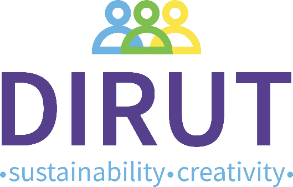 НАПРЯМИ  ПІДВИЩЕННЯ КОНКУРЕНТОСПРОМОЖНОСТІ  ТА УКРІПЛЕННЯ ПОТЕНЦІАЛУ ПРОТИДІЇ COVID-19. ЯКІ НОВІ НАПРЯМИ ПІДВИЩЕННЯ КОНКУРЕНТОСПРОМОЖДНОСТІ ТУРФІРМ ВИ ЗНАЄТЕ?
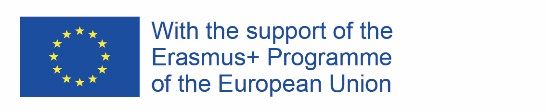 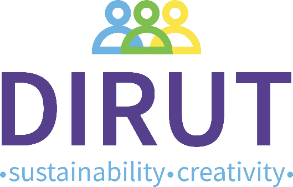 4. ІНФОРМАЦІЙНО-КОМП’ЮТЕРНІ ТЕХНОЛОГІЇ ТА ЇХ ІНТЕГРАЦІЯ ДО ТУРИЗМУ: ПРОБЛЕМИ СТОХАСТИЧНОСТІ, АСИМЕТРІЇ ІНФОРМАЦІЇ, КРИЗИ, РИЗИКУ, СКЛАДНОСТІ, НЕВИЗНАЧЕНОСТІ
Криза – це переломний момент у розвитку системи, крайнє загострення її протиріч, що загрожує життєстійкості,  порушує стійкість системи, при цьому радикальним чином її оновлюючи. Криза – це певний етап функціонування і розвитку соціально-економічної системи, який обумовлює об’єктивну необхідність її якісної трансформації. Кризу слід розглядати як переломний момент у розвитку системи, що дає простір новому витку економічних змін. Це визначення можемо пролонгувати на ситуацію Covid-19.

        Інформаційна стохастичність - це те, чого ми не знаємо, випадковість, рандомність, коли  не вистачає інформації, коли говоримо «ймовірно», «неточно», не прогнозовано. Інформаційна стохастичність панує в умовах нестабільності, невизначеності, турбулентності, хаосу, ризиків, тому туристичні організації повинні володіти всім об’ємом інформації, передовими и креативними технологіями, щоб вижити в умовах пандемії коронавірусу, тому необхідне подолання інформаційної ентропії (міри невизначеності, хаосу). 


Криза виявила необхідність перебудови економіки туризму в інтересах підвищення конкурентоспроможності  укріплення потенціалу протидії, для чого необхідно: підтримувати розвиток інфраструктури туризму та системи якісних послуг; інвестувати в освіту та професійне навчання; створювати зв'язки між сектором туризму та іншими галузями економки; покращувати зв'язки між покращенням транспортного забезпечення і стійкою транспортною інфраструктурою; переорієнтувати професійні навички у вміння з метою диверсифікації.
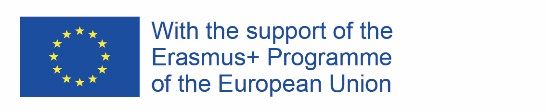 Ситуацію кризи та нестабільності супроводжують проблеми:
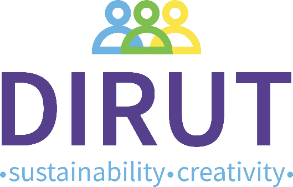 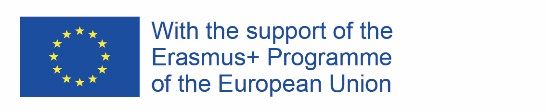 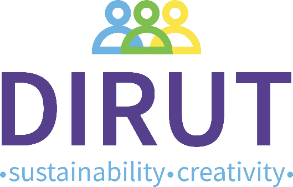 Інформаційно-комп’ютерні технології та їх інтеграція до туризму
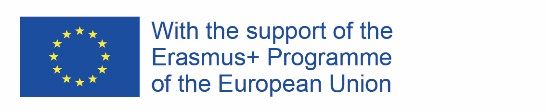 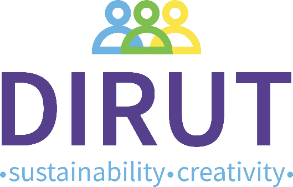 Проблеми розвитку туризму в Україні: Які проблеми туризму ви знаєте
Україна, маючи багатий туристично-рекреаційний потенціал, характеризується недостатнім рівнем розвитку туризму, залишається «туристським донором» для таких країн як Турція, Єгипет, Болгарія,  де інтенсивно розвивається індустрія туризму і створюються нові робочі місця, зростає добробут населення. 


Потенціал українського туризму повністю не реалізується, так як галузь залежить від створення сучасного конкурентоспроможного туристичного комплексу, що включає гарні природно-кліматичні умови, але недостатньо облаштовану необхідну інфраструктуру (транспортну, інженерно-комунікаційну, цифрову), що забезпечують широкі можливості для задоволення потреб населення.
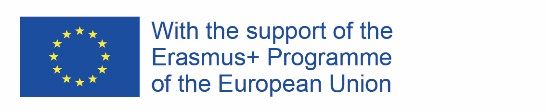 ІНФОРМАЦІЙНО-КОМП’ЮТЕРНІ ТЕХНОЛОГІЇ ТА ЇХ ІНТЕГРАЦІЯ ДО ТУРИЗМУ: ПРОБЛЕМИ СТОХАСТИЧНОСТІ, АСИМЕТРІЇ ІНФОРМАЦІЇ, КРИЗИ, РИЗИКУ, СКЛАДНОСТІ, НЕВИЗНАЧЕНОСТІ
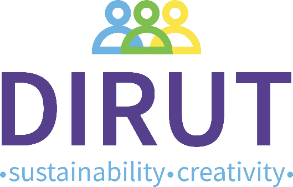 Криза  – це переломний момент у розвитку системи, крайнє загострення її протиріч, що загрожує життєстійкості,  порушує стійкість системи, при цьому радикальним чином її оновлюючи. Криза – це певний етап функціонування і розвитку соціально-економічної системи, який обумовлює об’єктивну необхідність її якісної трансформації. Кризу слід розглядати як переломний момент у розвитку системи, що дає простір новому витку економічних змін. Це визначення можемо пролонгувати на ситуацію Covid-19.
Інфрормаційна стохастичність – це те, чого ми не знаємо, випадковість, рандомність, коли  не вистачає інформації, коли говоримо «ймовірно», «неточно», не прогнозовано. Інформаційна стохастичність панує в умовах нестабільності, невизначеності, турбулентності, хаосу, ризиків, тому туристичні організації повинні володіти всім об’ємом інформації, передовими и креативними технологіями, щоб вижити в умовах пандемії коронавірусу, тому необхідне подолання інформаційної ентропії (міри невизначеності, хаосу). 
Криза виявила необхідність перебудови економіки туризму в інтересах підвищення конкурентоспроможності  укріплення потенціалу протидії, для чого необхідно: підтримувати розвиток інфраструктури туризму та системи якісних послуг; інвестувати в освіту та професійне навчання; створювати зв'язки між сектором туризму та іншими галузями економки; покращувати зв'язки між покращенням транспортного забезпечення і стійкою транспортною інфраструктурою; переорієнтувати професійні навички у вміння з метою диверсифікації.
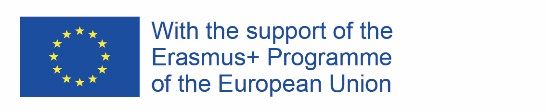 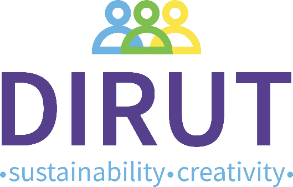 Інновації в туризмі: smart-туризм, (smart-технології, smart-інновації, smart-місто )
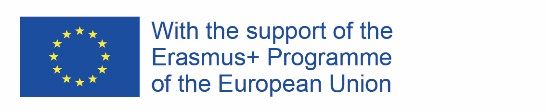 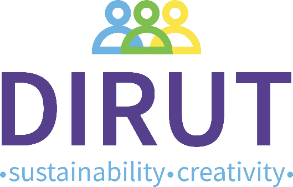 Концепція SMART
Концепція SMART - широке розповсюдження отримала з 1980-х рр., коли Кеннет Бланшар у роботі «Однохвилинний менеджер чи Ситуаційне керівництво» ввів категорію SMART, що означає: 
 S – specific – конкретна;
M – measurable - вимірювана;
A – achievable, ambitious, agresive, аttractive – досягнута, амбіційна;
R – relevant, resource – узгоджена, ресурс;
T – time bound – обмежена у часі.
Нова сукупність характеристик туристів – нові звички проведення відпочинку; нові моделі споживання; нові бізнес–моделі, що базуються на цифрових технологіях, стійкому розвитку, ефективності і конкурентоспроможності.
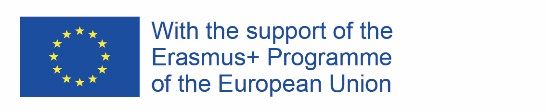 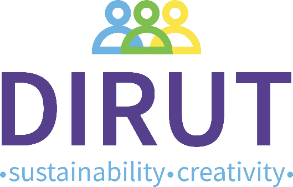 РОЗВИТОК НОВИХ ІННОВАЦІЙНИХ КРЕАТИВНИХ ТЕХНОЛОГІЙ У ТУРИЗМІ. З ЯКИМИ ІННОВАЦІЯМИ У ТУРИЗМІ ВИ ЗУСТРІЧАЛИСЯ? ЗАПРОШУЮ ДО ДИСКУСІЇ:
вплив креативної технології на розвиток дестинації – точок росту соціально-економічного розвитку території;
розвиток нових технологій та засобів комунікацій у туризмі, що змінює характер взаємодії з клієнтами, а використанням он-лайн-послуг, що дозволяють:  бронювання, квитків, екскурсій, розваг, переміщення у суспільному транспорті, оренди велосипеди, що допомагає економити час і слугує гідом, перекладачем і картою;
розвиток еквайрінг у- перевага платіжного сервісу полягає в тому, що він працює відразу з декількома банками-партнерами і підтримує функцію каскадного процесингу. Якщо один з банків недоступний або відхиляє транзакцію, вона миттєво перенаправляється в інші банки до тих пір, поки не буде успішно завершена; більше успішних оплат, більше покупок і доходів для онлайн-магазину;
 розвиток електронної оплати послуг та інших онлайн-сервісів;
використання рітейл у–  розничні продажі споживачу з використанням касового апарату - банківський рітейл, автомобильний рітейл, ювелірний рітейл; 
 диверсифікація послуг –це одночасний розвиток декількох або багатьох невзаємопов'язаних видів обслуговування, розширення асортименту виробництва або послуг.
використання єдиної дисконтної карти, яка має можливість надавати пільгові умови, скидки для розміщення у готелях, зонах відпочинку,  туристичних об’єктах;
формування smart-міста - Інтернет речей, технології безкоштовних комунікацій, використання мобільних додатків та планшетів, електронні квитки, різноманітні геолокації, он-лайн доступ до інформаційних видань, використання біометричних даних клієнтів для зручності клієнта, створення туристського додатку міста, розміщення веб-камер, діджитал-маркетів та розміщення інформації на різних мовах (на свій  смартфон турист зможе отримати всю інформацію про  об’єкти країни, доступні на багатьох мовах з використанням  QR-коду).
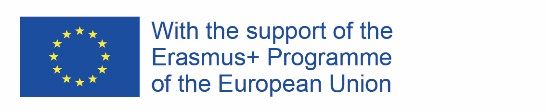 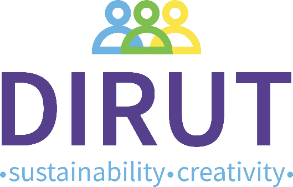 Використання мережевих платформ для  досягнення сталого розвитку туризму
використання мережевих платформ для  досягнення сталого розвитку туризму в Україні та країнах Європи та удосконалення його інструментарію; 
 розвиток кластерного підходу як новітньої форми удосконалення бізнес-процесів у сільському туризмі  та особливості їх реалізації в Україні;
використання digital-технологій, для яких характерними є креативність, інтуїція, знання проблемної ділянки туристичного бізнесу, так як спеціалісти повинні приймати креативні рішення і застосовувати креативні технології, щоб зробити туристичний бізнес ефективним;
 Digital-технології все частіше керують компаніями, вміють компетентно взаємодіяти з зовнішнім і внутрішнім середовищем; 
туристичні компанії повинні розвивати digital-аналітичне інформаційне мислення, яке є креативним, завдяки якому можна отримати переваги над конкурентами і розширяти перспективи свого росту в умовах коронавірусної епохи; 
для туристичного бізнесу надзвичайно важливими є розвиток digital-технологій Іншуртеха – страхових технологій, що дозволяють переосмислити і перебудувати страхування за допомогою нових технологій.  Так, бізнес-модель digital-технологій німецької страхової компанії Friendsurance полягає у тому, що всі учасники вкладають гроші у загальний пул для зниження ризиків; 
застосувати digital-технології до реальних завдань туристичного бізнесу, структурувати digital-технології, щоб зробити їх системними, а, отже, як зробити туристичний бізнес прибутковим навіть у складні кризові часи.
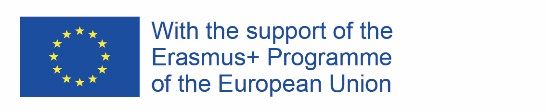 Формування концепції розвитку туризму 4.0 у контексті європейського досвіду
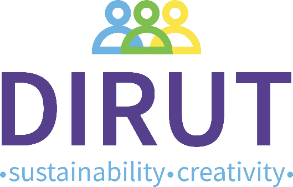 З метою формування єдиної інституційної, методологічної, організаційної основи для формування високорозумної і конкурентоспроможної туристичної галузі існує необхідність формування концепції 4.0 розвитку креативних технологій туризму у напрямі його сталого розвитку у контексті європейського досвіду, що включає: 
1)  розвиток креативних технологій  цифрової економіки і цифрового менеджменту  як чинників сталого розвитку  туристичного бізнесу за рахунок упровадження Data science - аналізу і обробки даних турфірм  у цифровій формі); 
2) розвиток цифрових технологій як мегатрендів Data Mining, що включає добування даних, інтелектуальний  аналіз даних, глибинний аналіз даних, направлених на розширення та персоніфікацію даних про клієнтів  для подальшого розвитку  туристичного бізнесу, щоб реалізувати нові фічі для клієнтського профілю та розвитку direct-комунікацій, відслідковуючи  ситуацію в туристичних організаціях у зв’язку з полинною поведінкою клієнтів і коригуючи ціни на турпоїздки; 
3) використання Big-data-методів (метод граф і топологічний аналіз); 
4) удосконалення тенденцій розвитку креативних смарт-технологій туризму для збалансованого сталого розвитку з використання найсучасніших методів ;  
5) розвиток  креативних технологій у різних бізнес-моделях сільського туризму в Україні та країн ЄС;
 6) впровадження моделей глибинного (машинного) навчання у сферу туристичного бізнесу, які удосконалюють концепцію креативних цифрових технологій;
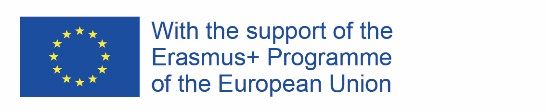 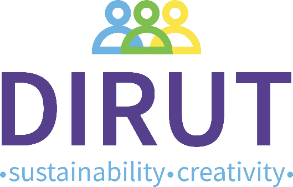 Концепція креативних цифрових технологій 4.0 у туристичному бізнесі включає:
розвиток креативного мислення (системного, структурного, аналітичного, експертного, філософського) туроператорів та туристичних менеджерів; 
формування креативних команд турфірм, здатних працювати в умовах ризику та сприяти подоланню проблем складності, невизначеності, стохастичності, асиметрії інформації; 
використання інформаційно-комп’ютерних технологій для розвитку сільського туризму та застосування європейських інновацій у туристичній галузі України; 
вивчення впливу креативних технологій на динаміку змін у туризмі  та досягнення підвищення конкурентоспроможності туристичного бізнесу як основи сталого розвитку у країнах Європи та Україні; 
 урізноманітнення креативних проривних технологій сільського туризму з метою   виявлення ризиків та шляхів їх подолання для досягнення сталого розвитку  туристичного бізнесу; 
використання креативних та цифрових технологій для сталого розвитку туристичних бізнес-моделей у сільському туризмі в Україні та країнах ЄС;  
 формування відкритих мереж (кластерів) та асоціацій для популяризації й підтримки креативного сільського туризму в Україні;
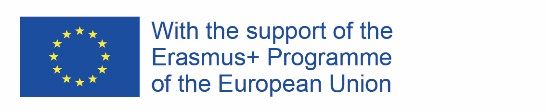 Практичні рекомендації з розвитку креативних технологій у туризмі. ПИТАННЯ ДЛЯ ДИСКУСІЇ.
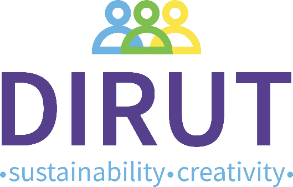 Стимулювати розвиток креативних галузей туризму - індустрії, що походять з індивідуальної творчості, навичок і талантів, та мають потенціал до створення робочих місць у туристичній галузі і формування добробуту. 
 Сприяти розвитку умов для розвитку творчості, туристичного бізнесу як основи доданої вартості туристичного бізнесу.  
Впроваджувати системні заходи стимулювання креативного туризму в Україні та розвивати активну участь влади, суспільства, бізнесу.
Розвивати багатофункціональні центри та території координаційних центрів для розвитку творчого підприємництва, інкубації ідей, продуктів підприємництва, які створюють креативно-творчі продукти для розвитку туристичного бізнесу.
Продукувати створення агломерацій як територій зростаючої якості життя і підвищення стандартів оточуючого середовища та впроваджувати інвестиції з метою капіталізації територій за рахунок розвитку туристичного бізнесу.
Формувати коопераційні зв’язки між новими суб’єктами бізнесу кооперативних креативних індустрій.
Забезпечити виживання і підтримку туристичних підприємств на державному рівні, приймаючи комплексні заходи підтримки післякризового відновлення розвитку туризму. 
Удосконалення відповідної нормативно-правової бази, усталених правил гри на ринку, сприятливих фінансових інструментів, якісної освіти, що сприяють зростанню креативних індустрій.
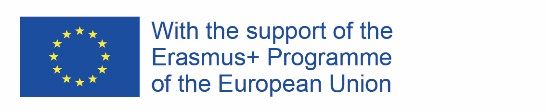 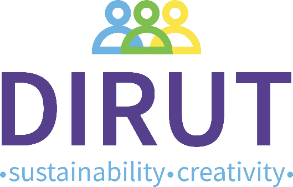 НОВІ ІННОВАЦІЙНІ СМАРТ-ТЕХНОЛОГІВЇ, ЩО ВИКОРИСТОВУЮТЬСЯ У ТУРФІРМАХ:
впровадження сенсорних технологій та локацій, які створюють інформацію, допомагають запам'ятовувати і передавати дані, використовуючи компетентності креативних інформаційних спеціалістів; 
створення умов для підвищення мобільності, призначеної для полегшення і взаємодії туристів з пунктом призначення;
удосконалення вільної і стабільної швидкості  з'єднання Wi-Fi для туристів з метою поліпшення туристичних послуг;
4) виробництво мобільних застосунків для смартфонів і планшетів з метою пошуку товарів і послуг у пунктах призначення;
5) використання QR-кодів (тип матричних штрихкодів, зареєстрованих товарним знаком японської компанії  «Denso», що включає інформацію про об’єкт, до якого він прив’язаний), що допомагають туристам і швидко і просто взаємодіяти з локацією;
6) геолокаційні системи, які допомагають туристам визначити місце розташування всіх видатних пам'яток під час туристичної подорожі;
7) методи відеомапінгу (аудіовізуальність, що представляє собою 3D-проекцію на фізичний об’єкт оточуючого середовища з врахуванням його геометрії і місцеположення у просторі) і голографії (метод реєстрації інформації, що базується на інтерференції хвиль), що  збагачують культурний досвід туриста;
8) ефективне управління інтермодальною транспортною системою, що представляє собою змішані перевезення «від дверей до дверей», що виконуються єдиним центром;
9) використання системи управління трафіком у реальному часі, доповненого пропозиціями оптимальних маршрутів;
10) використання системи маркетингу (B2B – бізнес для бізнесу), B2C (бізнес  для споживача) і централізованої системи бронювання (CRS);
11) удосконалення системи управління взаємовідносинами з клієнтами (CRM);
12) використання системи відеоспостереження у тунелях метро і на небезпечних територіях
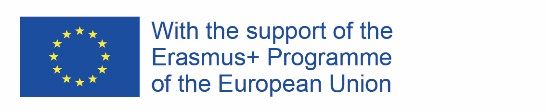 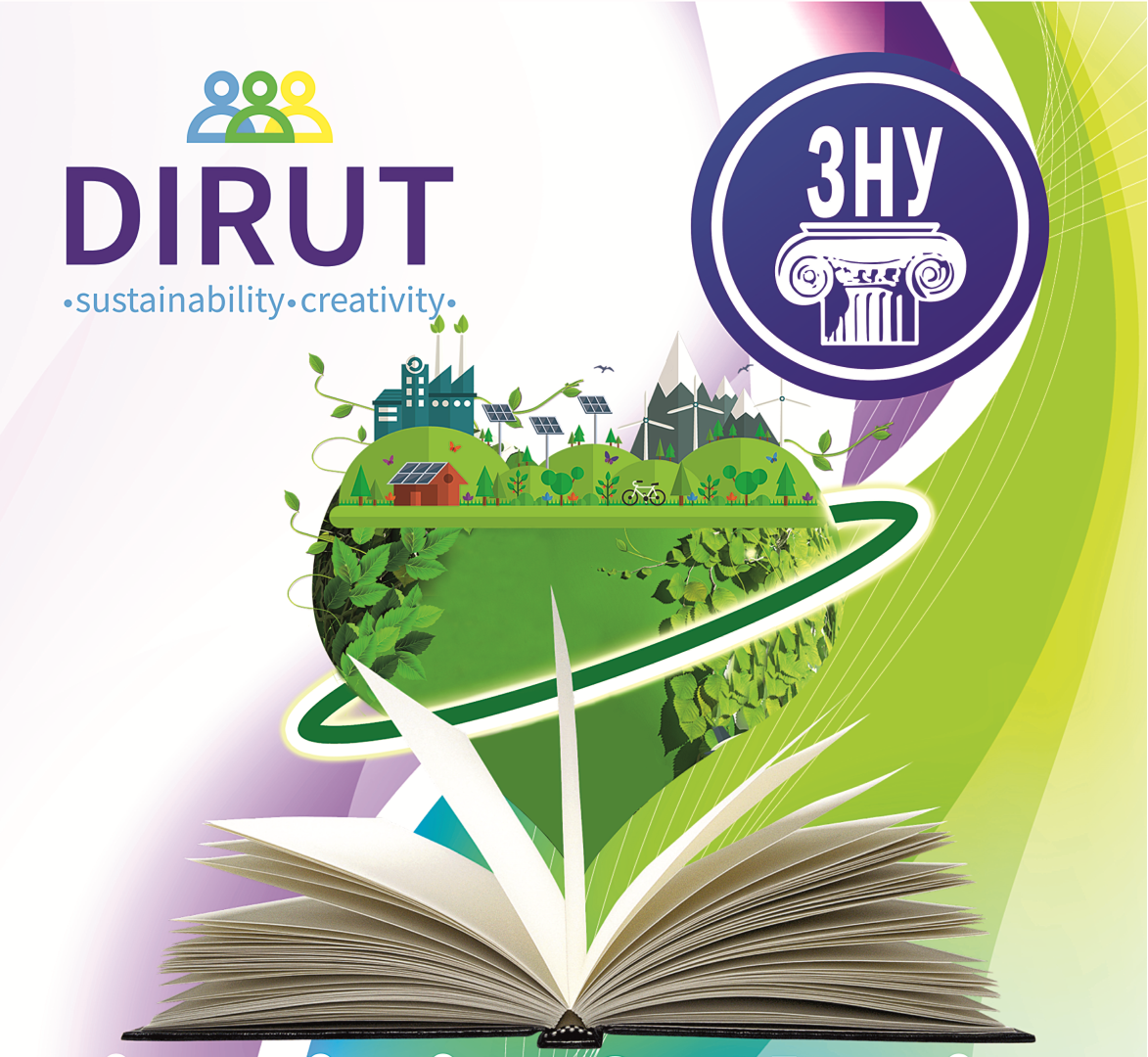 Дякуємо за увагу!
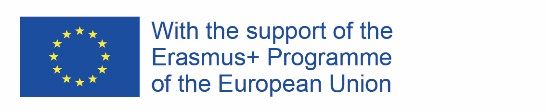